Státy perského zálivu
VY-32-INOVACE-ZEM-258
AUTOR: Mgr. Josef Zhorný
ANOTACE: Připravená hra slouží jako souhrnné opakování výukového bloku Asie – Státy Perského zálivu. Studenti se rozdělí na stejně početné skupiny, přičemž střídavě volí otázky s různými hodnotami bodů. Cílem hry je získat co nejvíce bodů. Při špatné odpovědi se body neodečítají. Pokud skupina neví, může odpovědět kdokoliv jiný (body se však již nepřičítají). Ve hře se vyskytují i tzv. BONUSy. Při BONUSové otázce je zobrazeno tvrzení. Hráči toto tvrzení buď přijmou za pravdivé (ANO) nebo jej odmítnou (NE). Při správné odpovědi na BONUSovou otázku získává skupina nejen body za otázku, ale také 1000 navíc.
KLÍČOVÁ SLOVA: Státy Perského zálivu, islám, muslimové, Kuvajt, Irán, Kurdové, Saudská Arábie, povrch, podnebí, vodstvo, fauna a flóra, obyvatelstvo, hospodářství
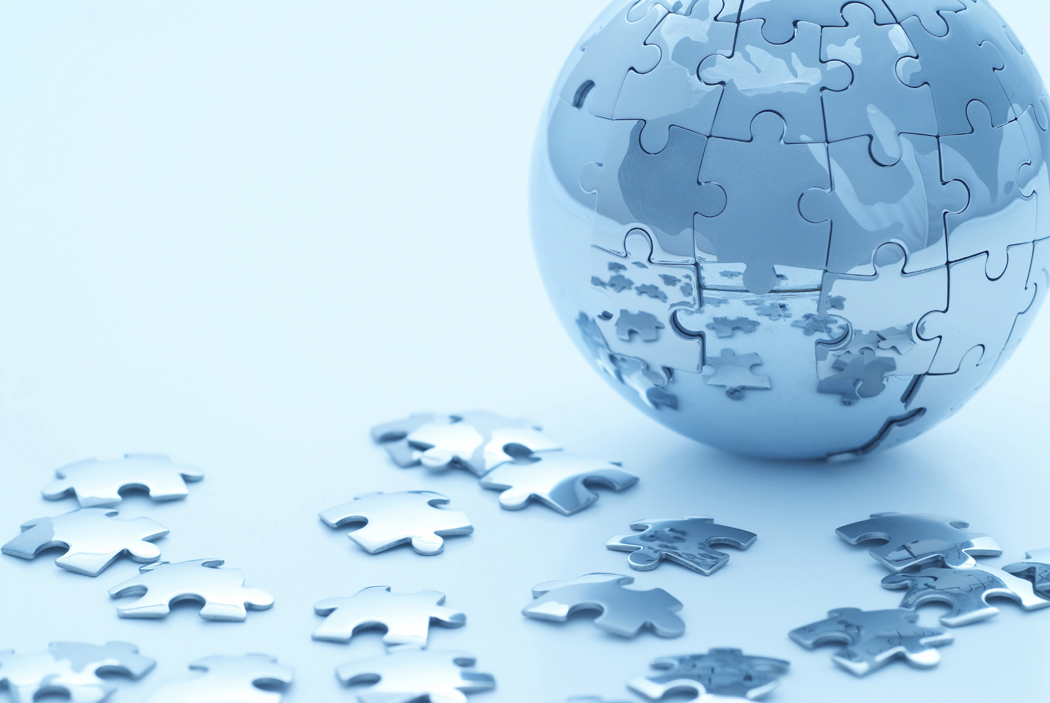 Asie
Asie – Státy Perského zálivu
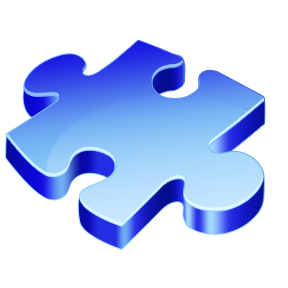 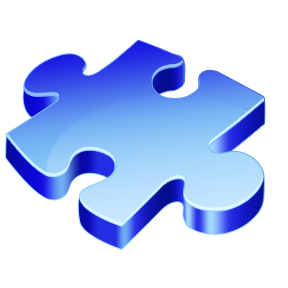 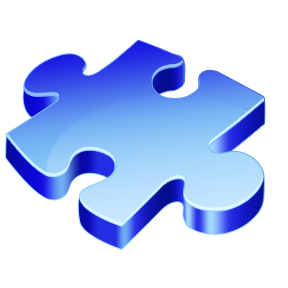 Povrch a podnebí
3000
1000
2000
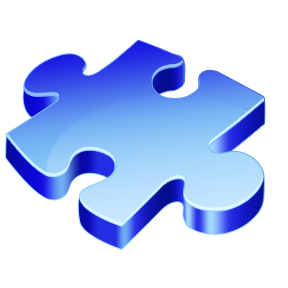 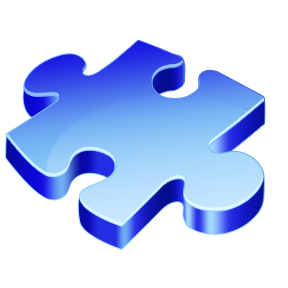 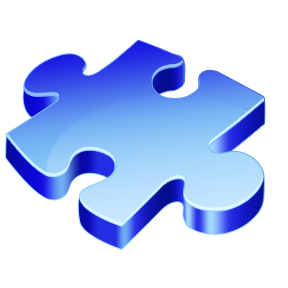 3000
1000
2000
Vodstvo, fauna a flóra
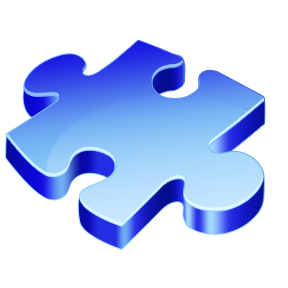 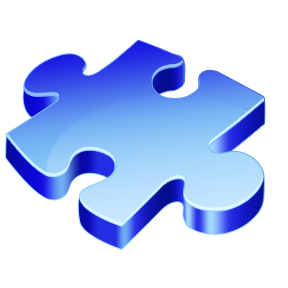 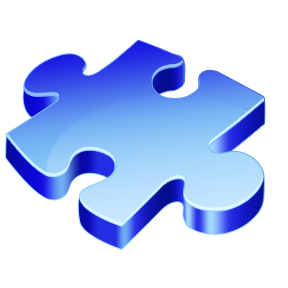 Obyvatelstvo 
a hospodářství
1000
2000
3000
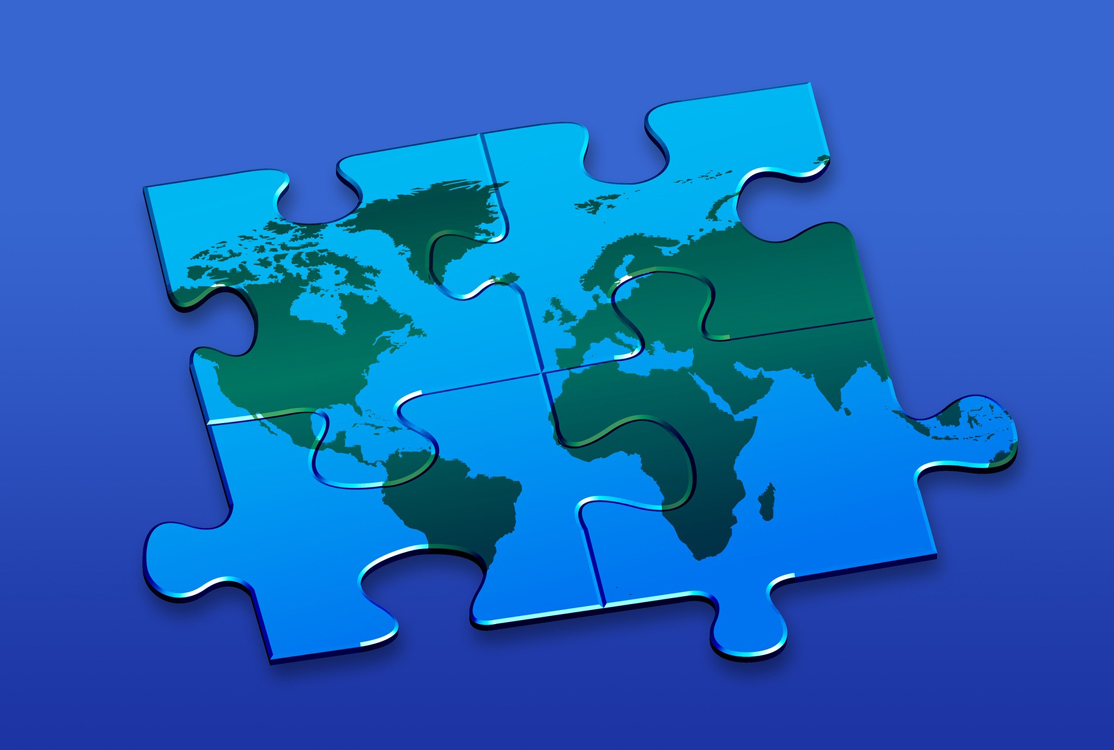 Povrch a podnebí
Jak se jmenuje rozsáhlá poušť 
na severu Arabského poloostrova
ve státě Saúdská Arábie?
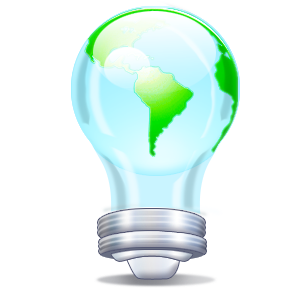 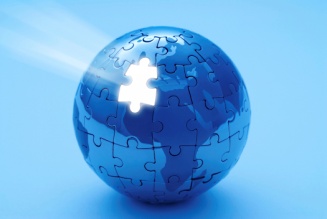 SPRÁVNÁ ODPOVĚĎ
Nafúd
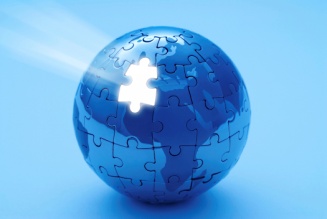 [Speaker Notes: http://i.idnes.cz/09/022/gal/JW291aa9_wolfvolcano_l7_2001299_lrg.jpg]
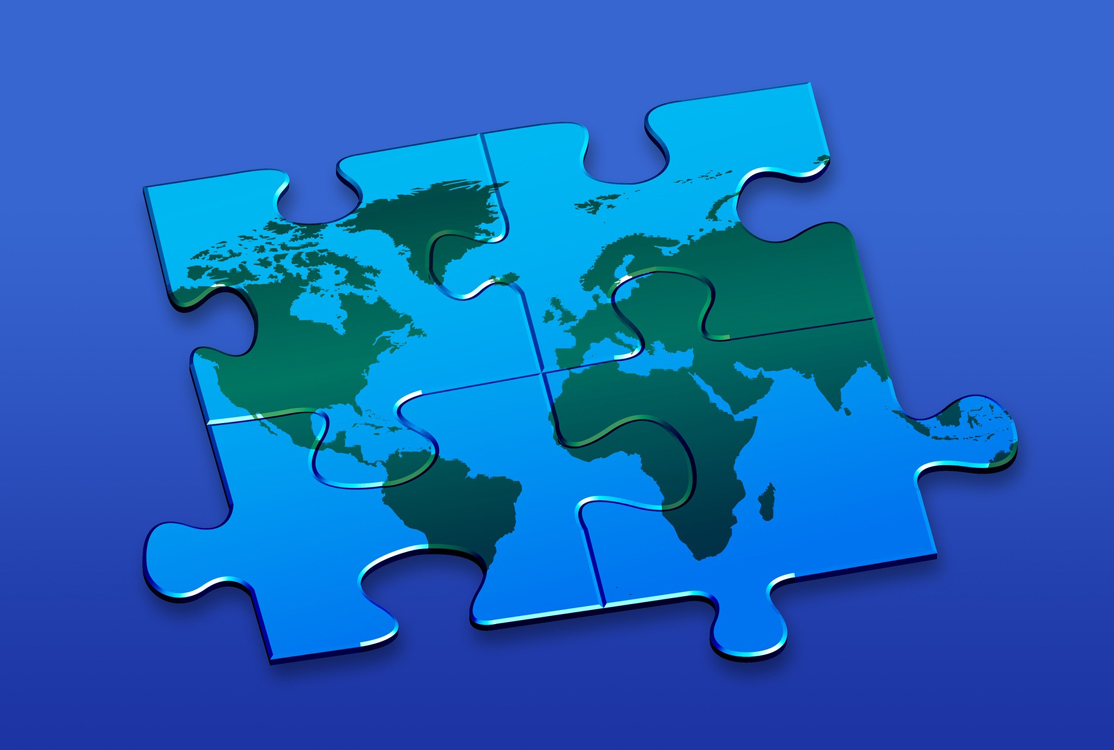 Povrch a podnebí
Jak se jmenuje průliv mezi Perským a 
Ománským zálivem?
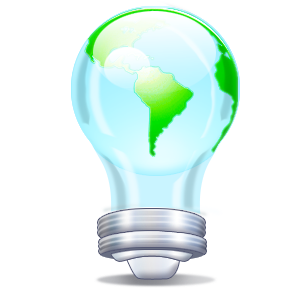 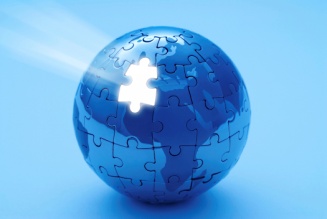 SPRÁVNÁ ODPOVĚĎ
Hormuzský průliv
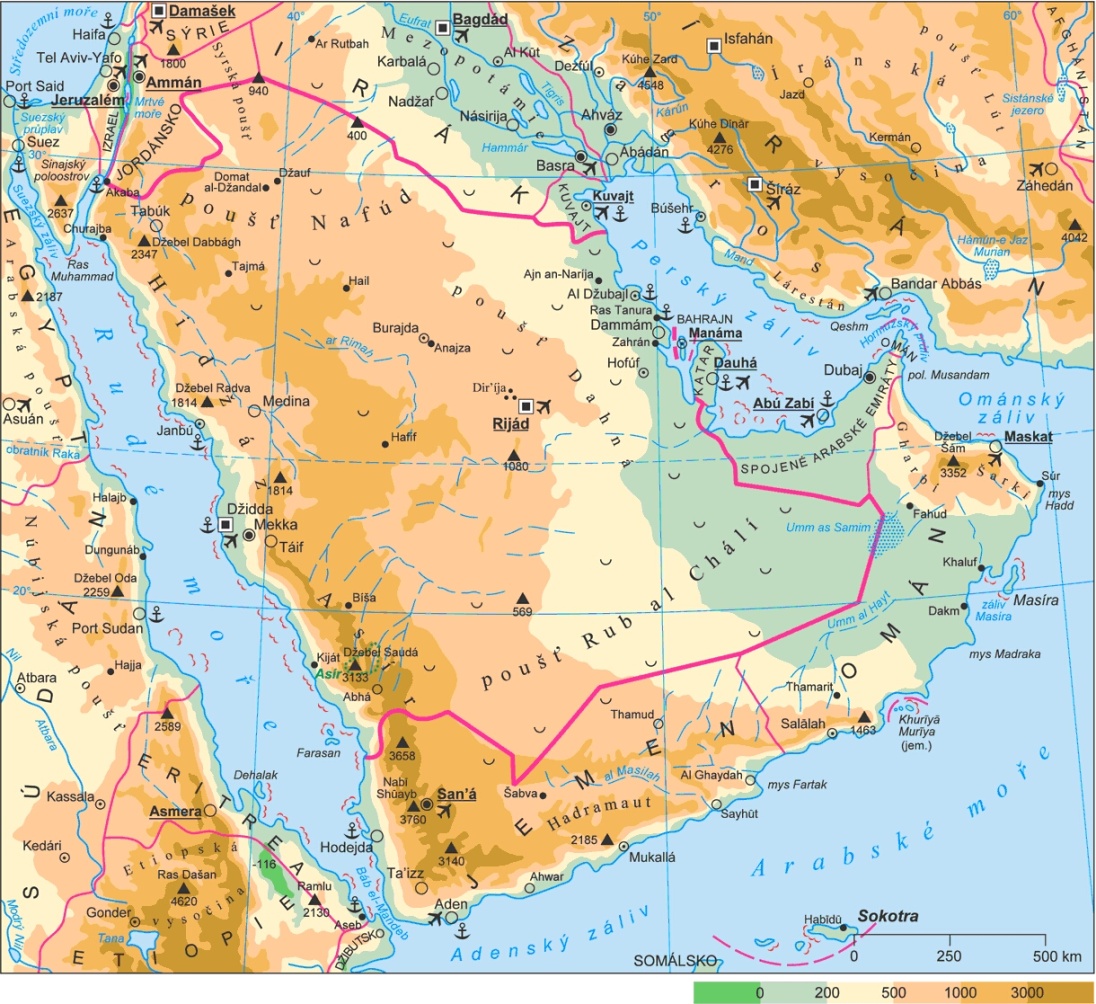 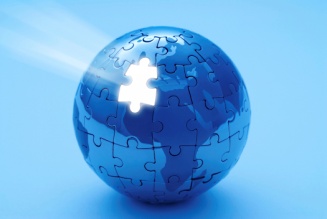 [Speaker Notes: http://leccos.com/pics/pic/saudska_arabie-_mapa_.jpg]
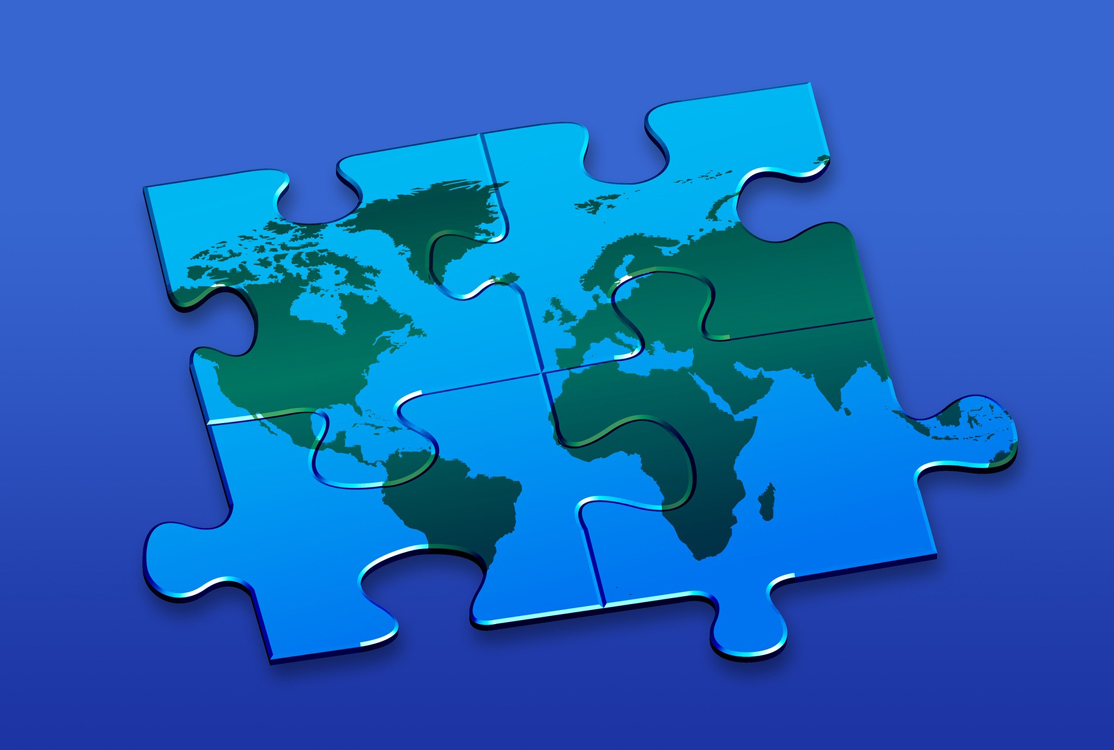 Povrch a podnebí
Jak se jmenuje nejvyšší hora
pohoří Elborz?
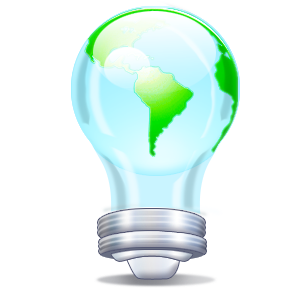 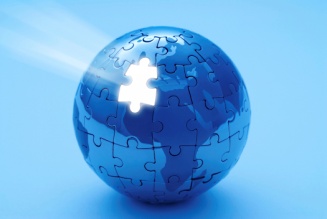 SPRÁVNÁ ODPOVĚĎ
Damávand
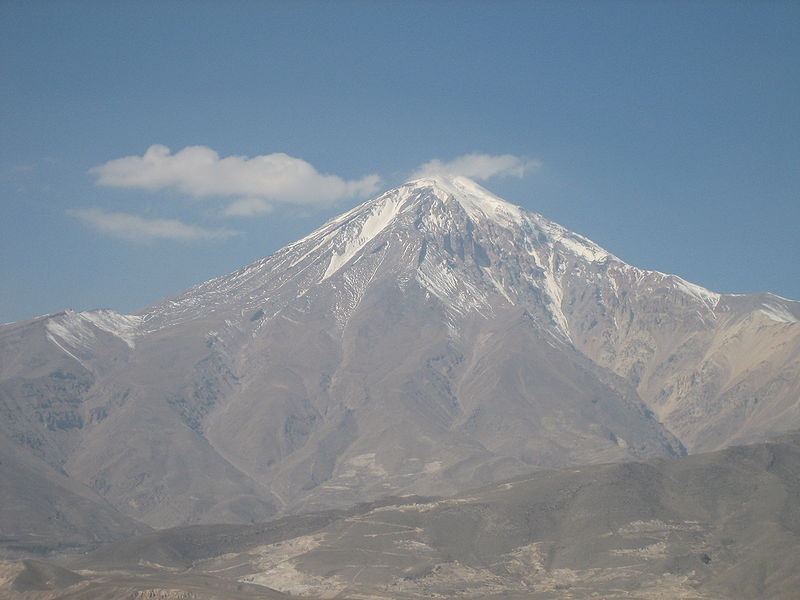 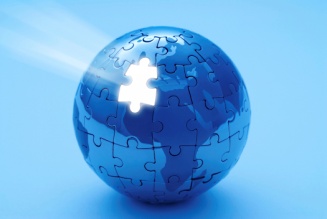 [Speaker Notes: http://upload.wikimedia.org/wikipedia/commons/thumb/4/49/Damavand_Mountain.jpg/800px-Damavand_Mountain.jpg]
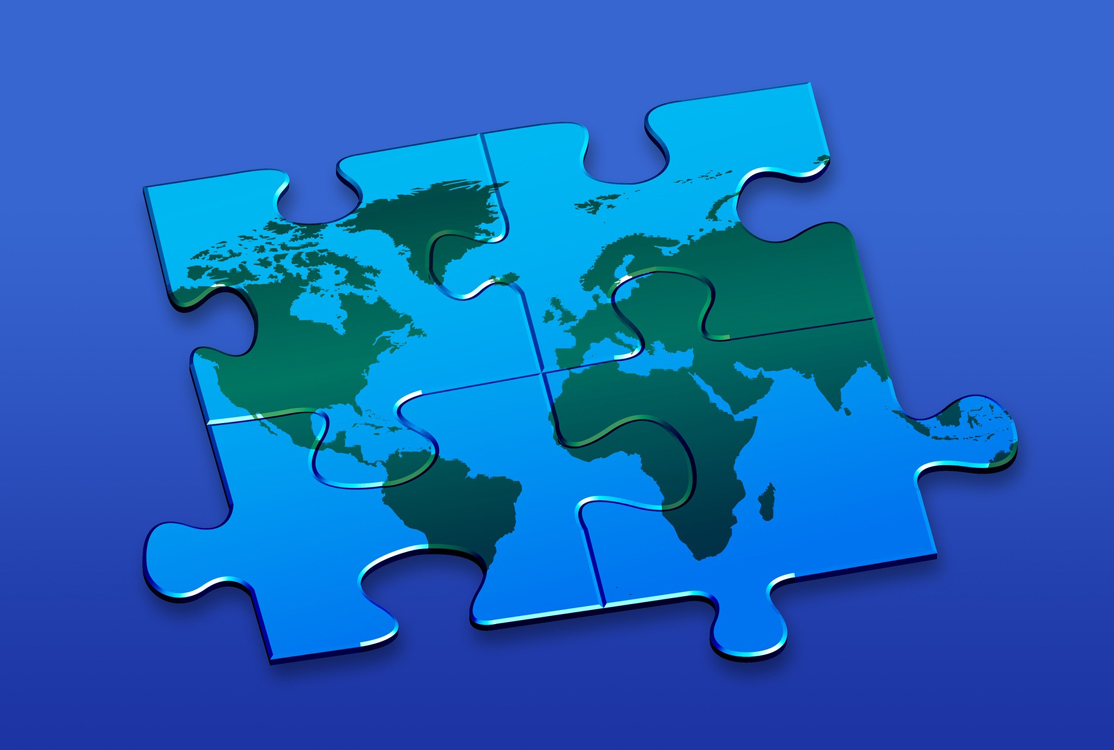 Vodstvo, fauna a flóra
Jak se jmenuje druh palmy, který 
je typický pro oblast Perského zálivu? 
Pěstuje se především pro plody, 
které se konzumují čerstvé i sušené, 
nebo se používají k přípravě 
různých nápojů a pokrmů.
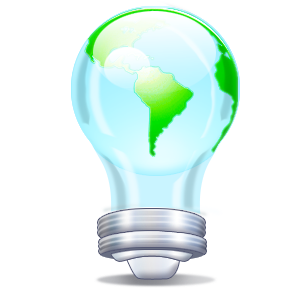 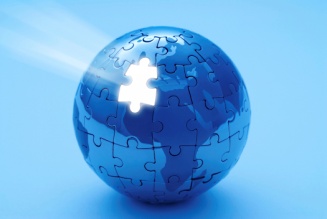 SPRÁVNÁ ODPOVĚĎ
Palma datlová (Datlovník pravý)
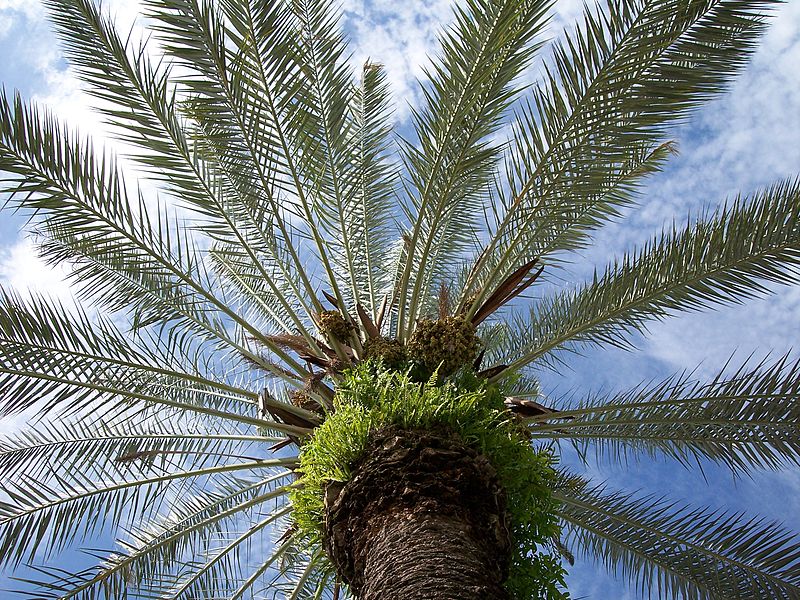 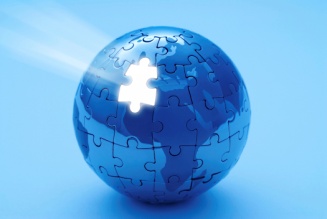 [Speaker Notes: http://cs.wikipedia.org/wiki/Soubor:Phoenix_dactylifera100_4209.JPG]
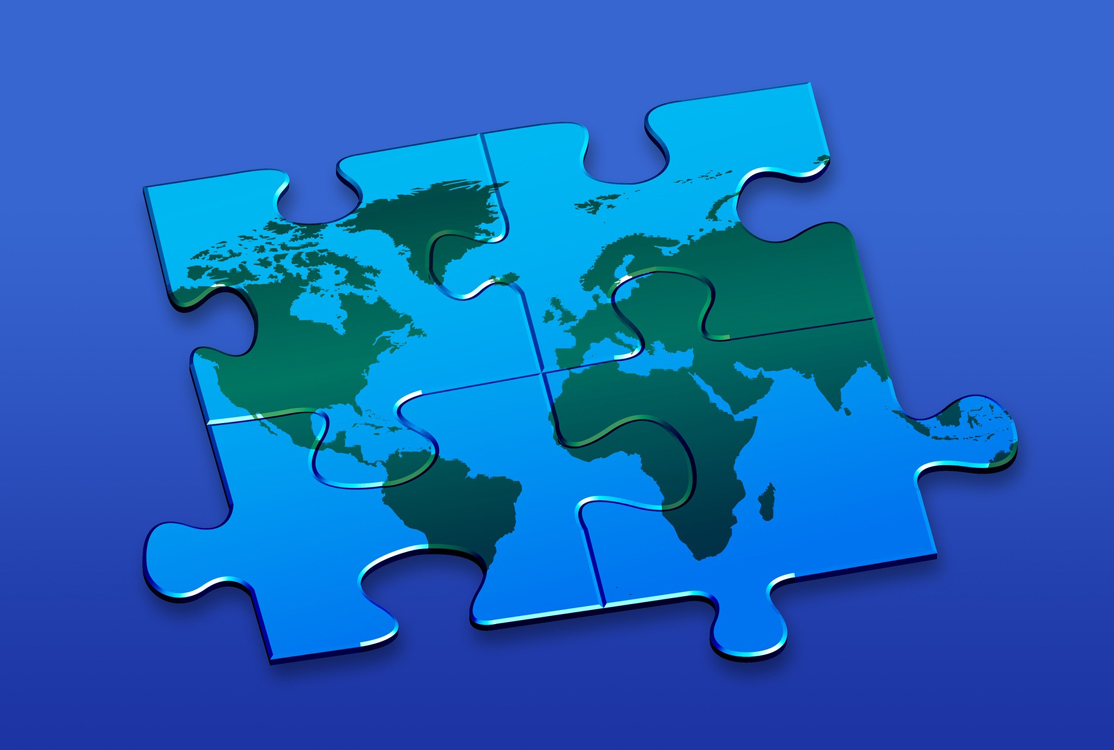 Vodstvo, fauna a flóra
Jak označujeme izolovanou oblast 
vegetace v poušti?
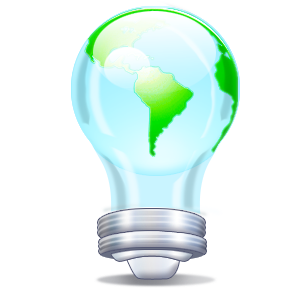 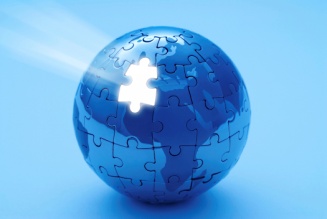 [Speaker Notes: http://external.ak.fbcdn.net/safe_image.php?d=AQCVVey7PUXHk9h_&w=639&h=639&url=http%3A%2F%2Fupload.wikimedia.org%2Fwikipedia%2Fcommons%2F0%2F0a%2FPoopo_1991.jpg]
SPRÁVNÁ ODPOVĚĎ
Oáza
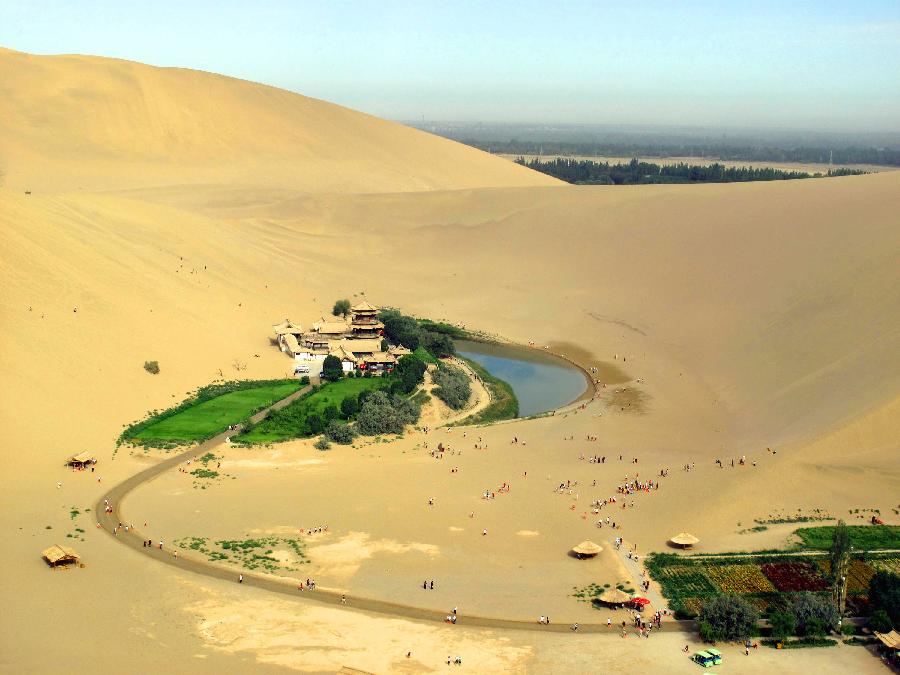 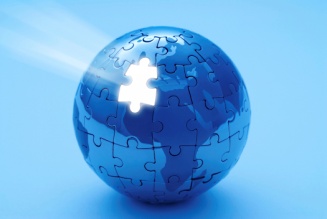 [Speaker Notes: http://files.miskovsky.webnode.sk/200000183-413dd4238d/o%C3%A1za.jpg]
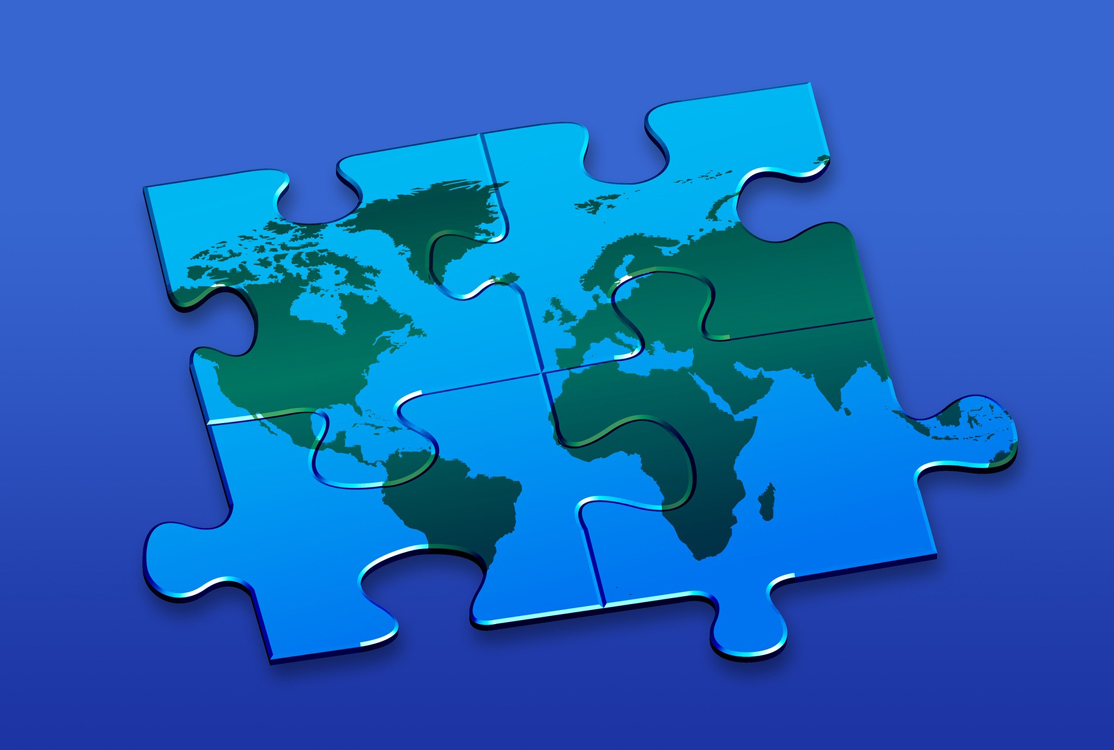 Vodstvo, fauna a flóra
Jak se jmenuje  bezodtoké jezero 
mezi provinciemi Východní a Západní 
Ázerbájdžán na severozápadě Íránu?
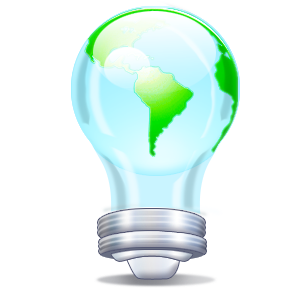 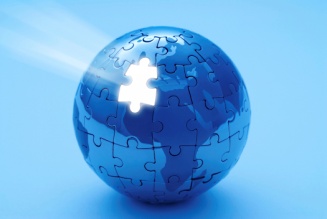 SPRÁVNÁ ODPOVĚĎ
Urmijské jezero
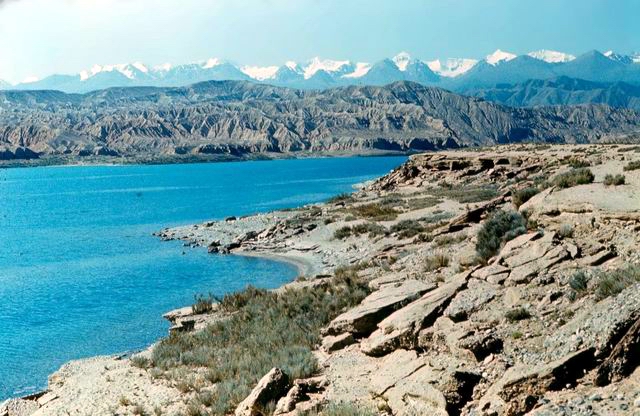 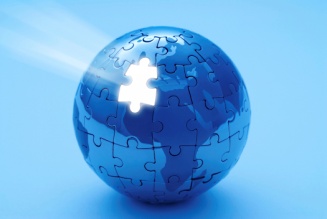 [Speaker Notes: http://static.panoramio.com/photos/original/1666208.jpg]
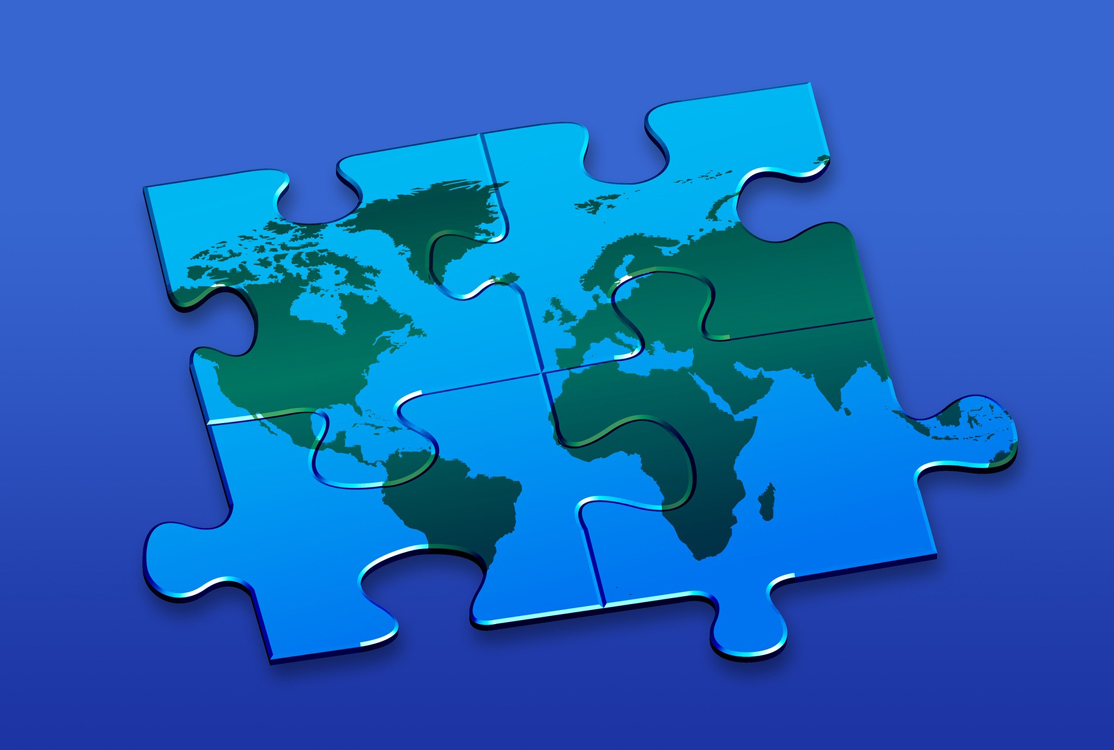 Obyvatelstvo a hospodářství
Mezi kterými státy leží Kuvajt?
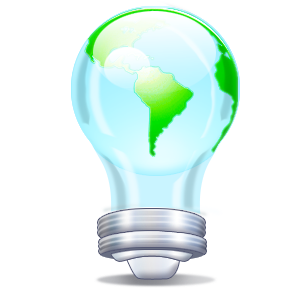 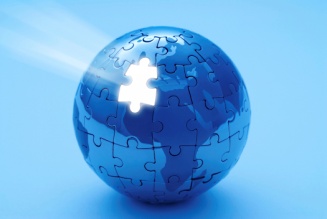 SPRÁVNÁ ODPOVĚĎ
Irák a Saúdská Arábie
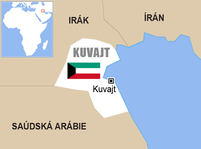 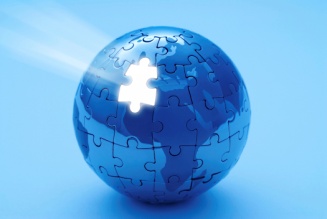 [Speaker Notes: http://img.aktualne.centrum.cz/378/79/3787986-kuvajt-mapa.jpg]
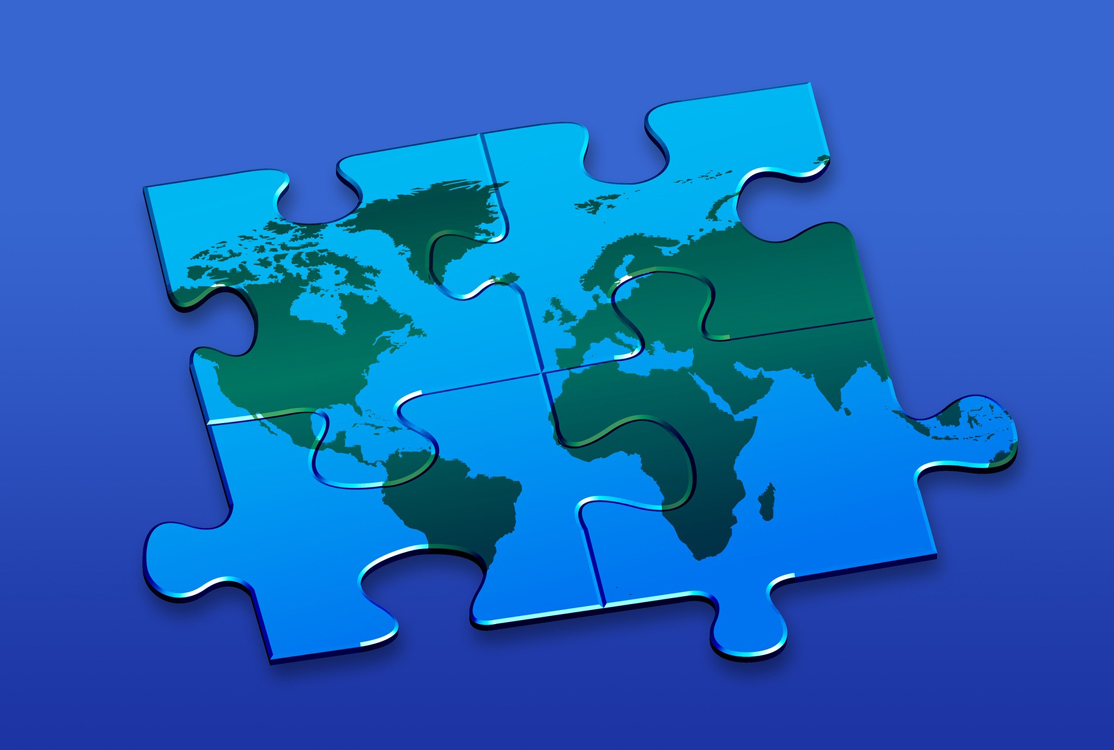 Obyvatelstvo a hospodářství
Jak se jmenuje menšina, která má 
výrazné zastoupení v Turecku, Íránu,
Iráku a Sýrii?
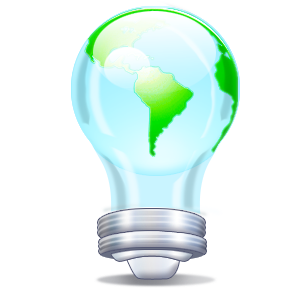 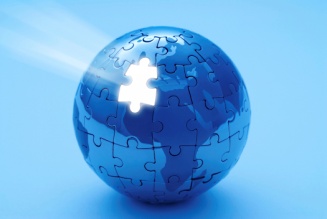 SPRÁVNÁ ODPOVĚĎ
Kurdové
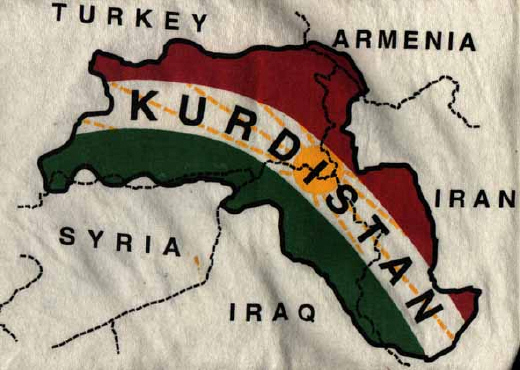 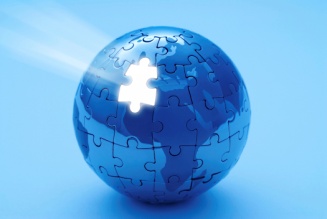 [Speaker Notes: http://nd02.jxs.cz/898/948/e0ab5480d1_52947305_o2.jpg]
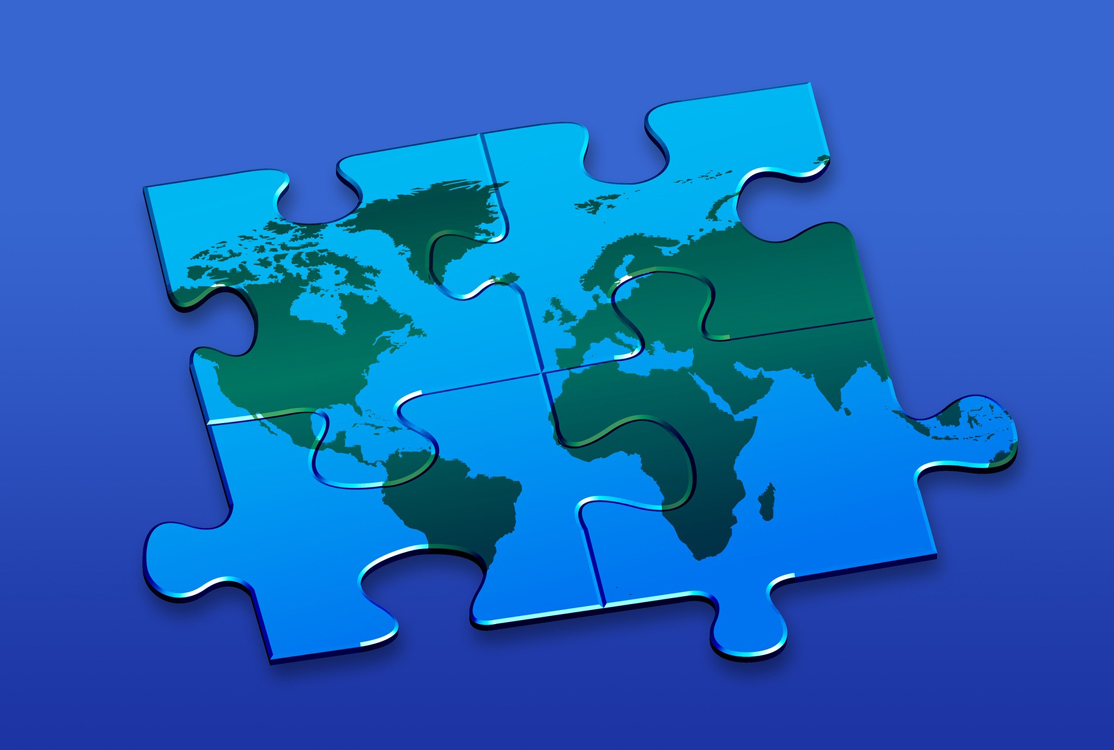 Obyvatelstvo a hospodářství
Jmenujte dvě největší města 
Spojených arabských emirátů.
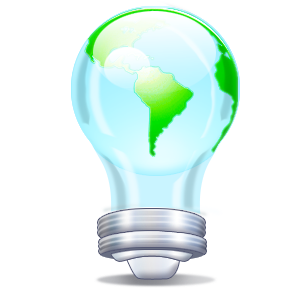 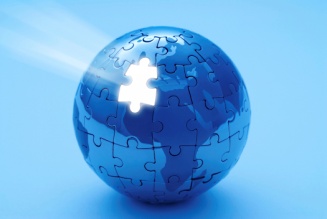 SPRÁVNÁ ODPOVĚĎ
Abú Dhábí a Dubaj
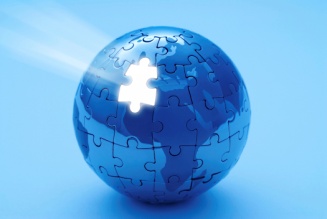 [Speaker Notes: http://static.panoramio.com/photos/original/1666208.jpg]
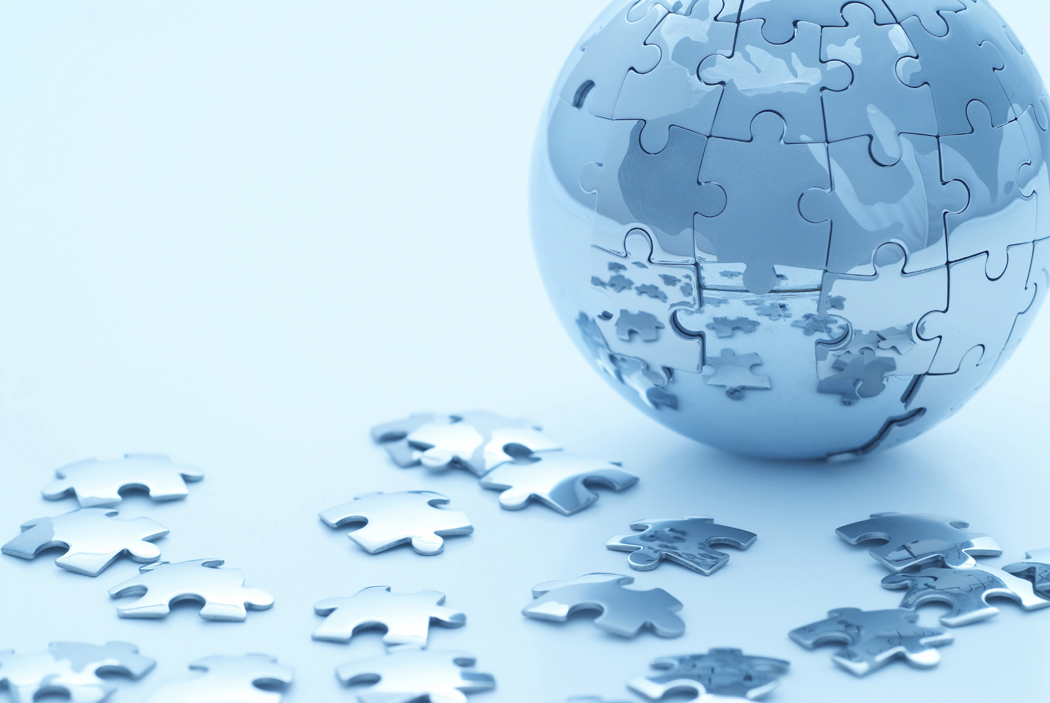 Konec kola
POUŽITÉ ZDROJE:
ANDĚL, J. - MAREŠ, R. "Starý svět" Asie a Afrika : encyklopedický přehled zemí.  1. vyd. Olomouc : Nakladatelství Olomouc, 1999. 399 s., ISBN 80-7182-085-7.
  HOLEČEK, M. - JANSKÝ, B. Zeměpis světa 2 : učebnice zeměpisu pro základní školy a viceletá gymnázia. Amerika - Asie. 2. upr. vyd. Praha : Nakladatelství České geografické společnosti, 2001. 72 s. ISBN 80-86034-46-1 :.
www.glassschool.cz
POUŽITÉ ZDROJE:
Slide č. 7 URL < http://leccos.com/pics/pic/saudska_arabie-_mapa_.jpg> [cit. 20.4.2013]
Slide č. 9 URL < http://upload.wikimedia.org/wikipedia/commons/thumb/4/49/Damavand_Mountain.jpg/800px-Damavand_Mountain.jpg> [cit. 20.4.2013]
Slide č. 11 URL < http://cs.wikipedia.org/wiki/Soubor:Phoenix_dactylifera100_4209.JPG> [cit. 20.4.2013]
Slide č. 13 URL < http://files.miskovsky.webnode.sk/200000183-413dd4238d/o%C3%A1za.jpg> [cit. 20.4.2013]
Slide č. 15 URL < http://static.panoramio.com/photos/original/1666208.jpg> [cit. 20.4.2013]
Slide č. 17 URL < http://img.aktualne.centrum.cz/378/79/3787986-kuvajt-mapa.jpg> [cit. 20.4.2013]
Slide č. 19 URL < http://nd02.jxs.cz/898/948/e0ab5480d1_52947305_o2.jpg> [cit. 20.4.2013]
www.glassschool.cz